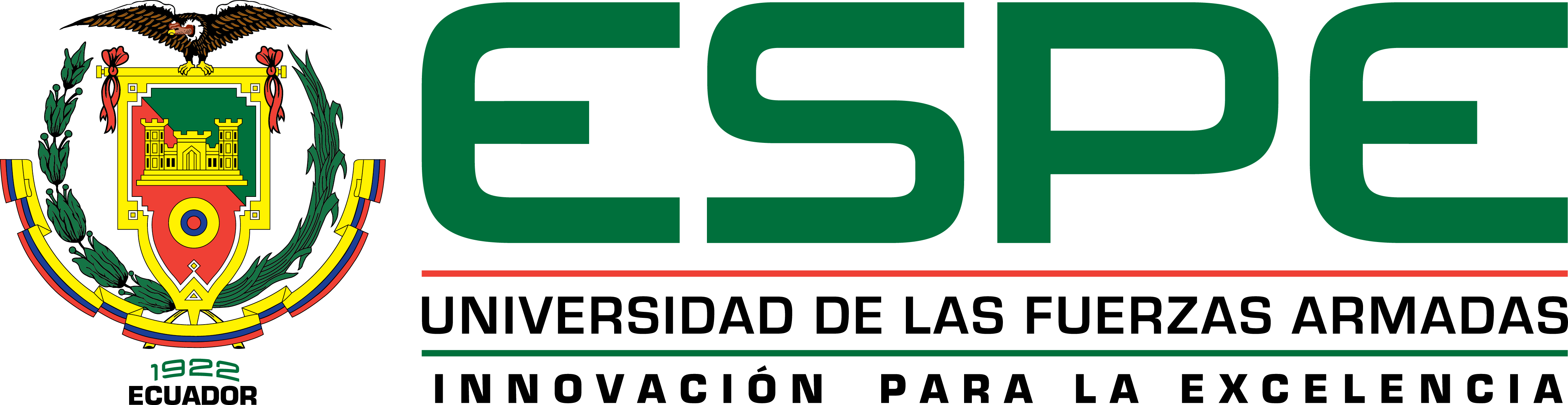 Departamento de Ciencias Humanas y SocialesCarrera de Educación Inicial
Trabajo de titulación, previo a la obtención del título de Licenciada en Ciencias de la Educación Inicial
“Estudio del ámbito de comprensión y expresión del lenguaje en niños de 4 a 5 años en educación virtual”
AUTORAS: Maila Villaroel, Micaela Abigail
                   Sigcha Cruz, Lesly GuadalupeDIRECTORA: MSC. Padilla Álvarez, Gisela Catalina Sangolquí
2021
Planteamiento del problema
Reto docente al utilizar herramientas tecnológicas.
Nuevas generaciones, demandan innovaciones en la educación.
Debido a la emergencia sanitaria (COVID-19). La educacion paso de ser presencial a ser totalmente virtual.
Afectación en el  desarrollo de destrezas del ámbito de compresión y expresión del lenguaje.
2
Formulación del problema
¿Cómo influye la modalidad de aula virtual en el desarrollo del ámbito de comprensión y expresión del lenguaje en niños de 4 a 5 años?
3
Delimitación de la investigación
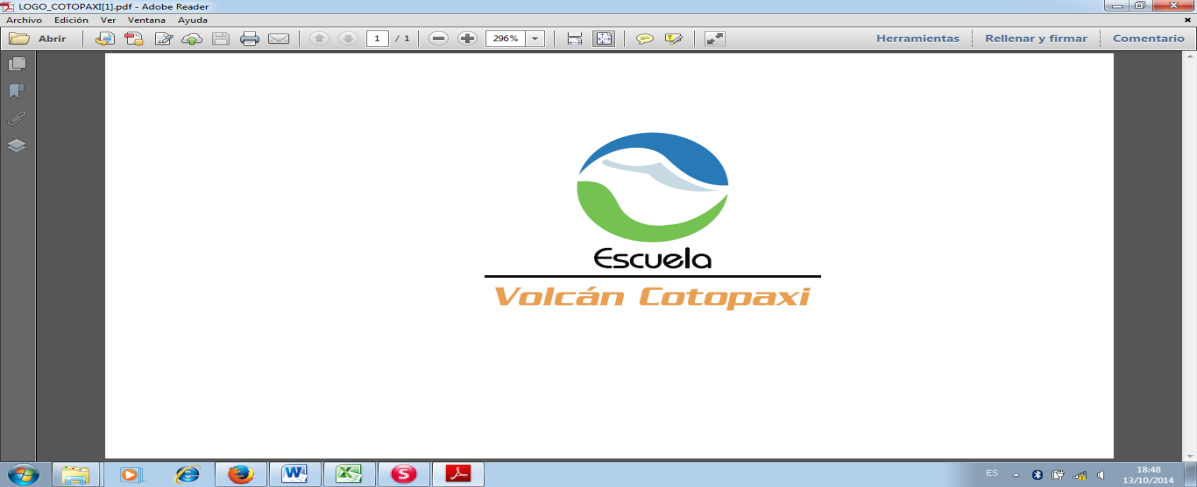 Unidad Educativa “Volcán Cotopaxi”
Segundo quimestre del año lectivo 2020-2021
Provincia Pichincha
Parroquia La Magdalena
Estudiantes
Docentes
4
Objetivos
Conocer el desarrollo de comprensión y expresión del lenguaje en niños de 4 a 5 años de la Unidad Educativa “Volcán Cotopaxi” en relación al currículo de Educación Inicial.
OBJETIVO GENERAL
OBJETIVOS ESPECÍFICOS
Establecer una propuesta con actividades y herramientas tecnológicas que ayuden al desarrollo del ámbito de expresión y comunicación del lenguaje en niños.
Identificar el nivel de desarrollo de las destrezas relacionadas con el ámbito de expresión y comunicación en los niños.
Conocer la metodología que la docente emplea para desarrollar el área de comunicación y expresión.
5
Justificación
Desarrollo del ámbito de expresión y comunicación del lenguaje, en esta nueva modalidad de aula virtual
El cambio de escenario que ha tenido la educación, ha generado que los docentes busquen maneras de llevar a cabo su labor.
Contribuir al conocimiento de los docentes sobre las principales falencias.
6
Marco teórico
LENGUAJE
Según González y García (2019): rasgos más característicos de la especie humana…
Gómez, (2016) medio usado para expresar o comunicar un contenido relacionado con el pensamiento.
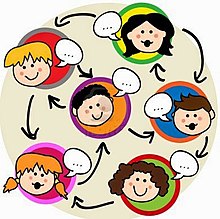 Lenguaje oral
Lenguaje escrito
Lenguaje mímico
Lenguaje pictórico
Tipos de lenguaje
7
Ámbito de comprensión y expresión del lenguaje
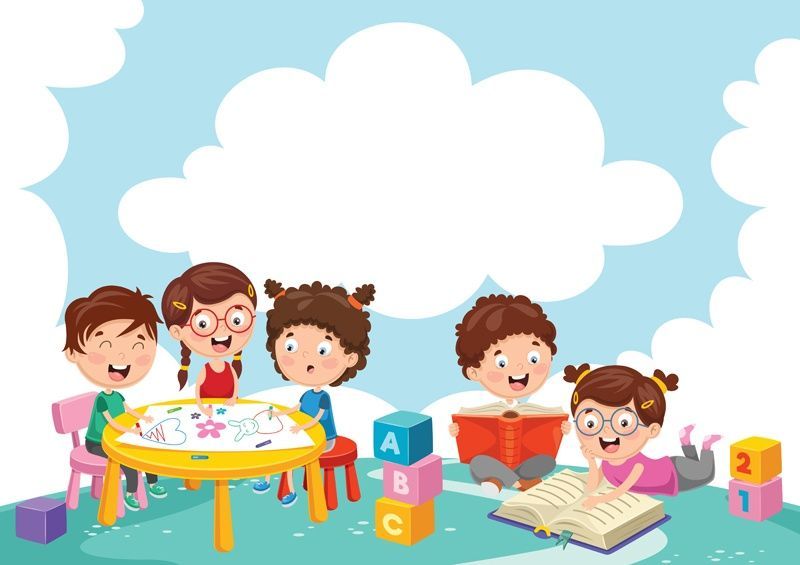 “Se direciona a tratar as conciencias linguísticas”
“Capacidad comunicativa y expresiva de los niños”
(Ministerio de Educación, 2014, pàg.20)
8
Educación virtual
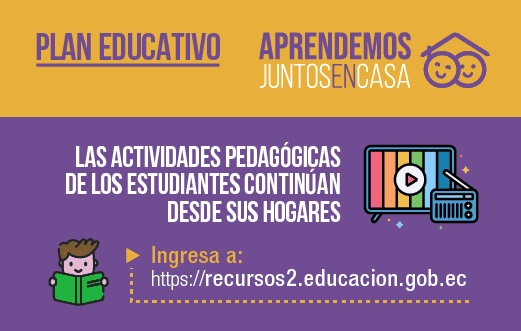 Portal Educativo covid-19
Proceso formativo educativo que se lleva a cabo a través de la tecnología.
Fase 1: Aprendamos juntos desde casa 
Fase 2: Juntos aprendemos y nos cuidamos 
Fase 3: todos de regreso a la escuela
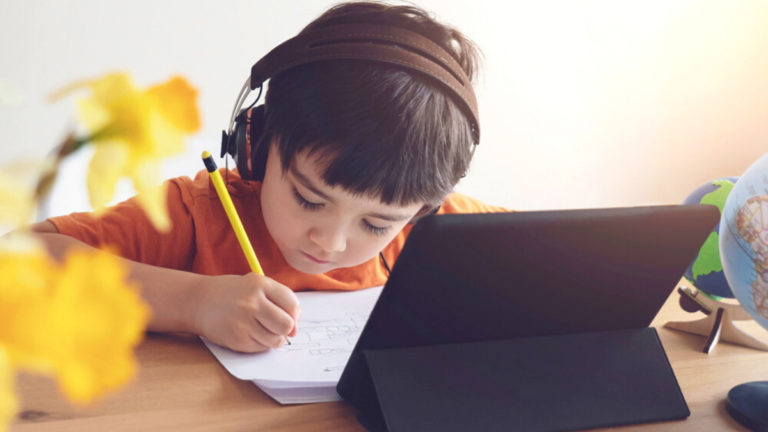 9
Herramientas Tecnológicas
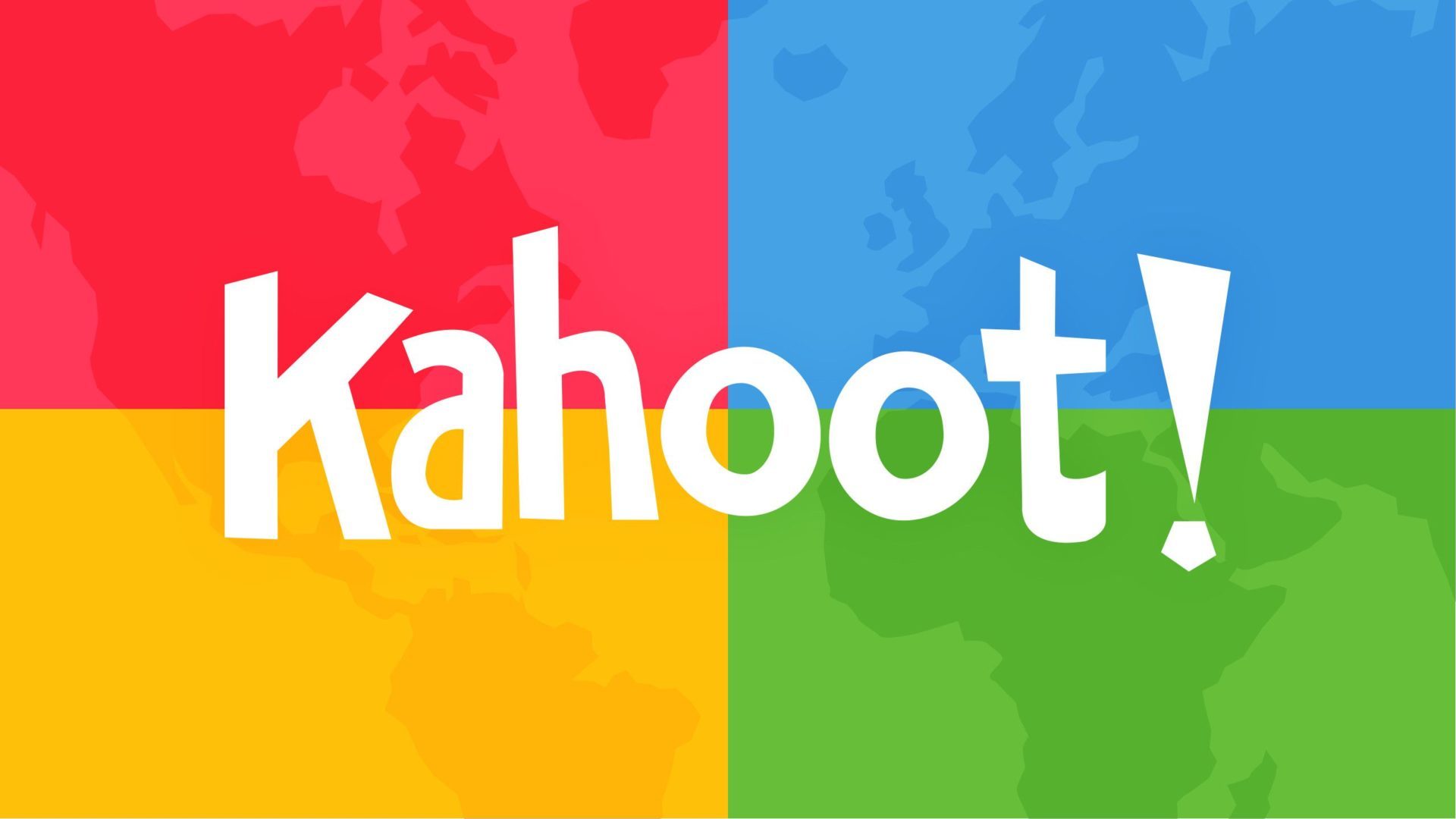 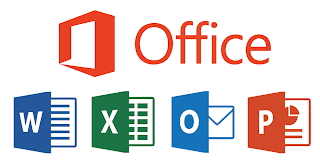 Aplicaciones 
Dispositivos 
Plataformas
Proceso de enseñanza-aprendizaje
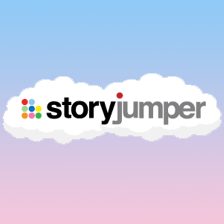 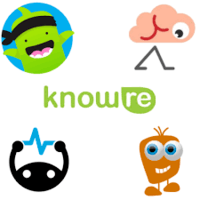 Capacitación continua de las TIC´s
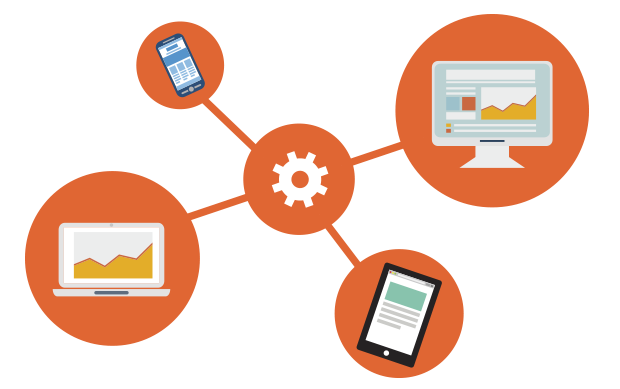 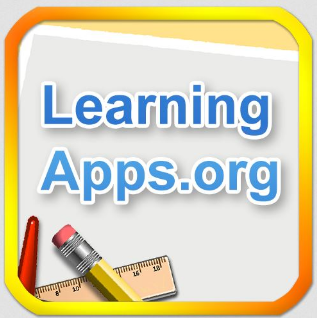 10
Metodología de la investigación
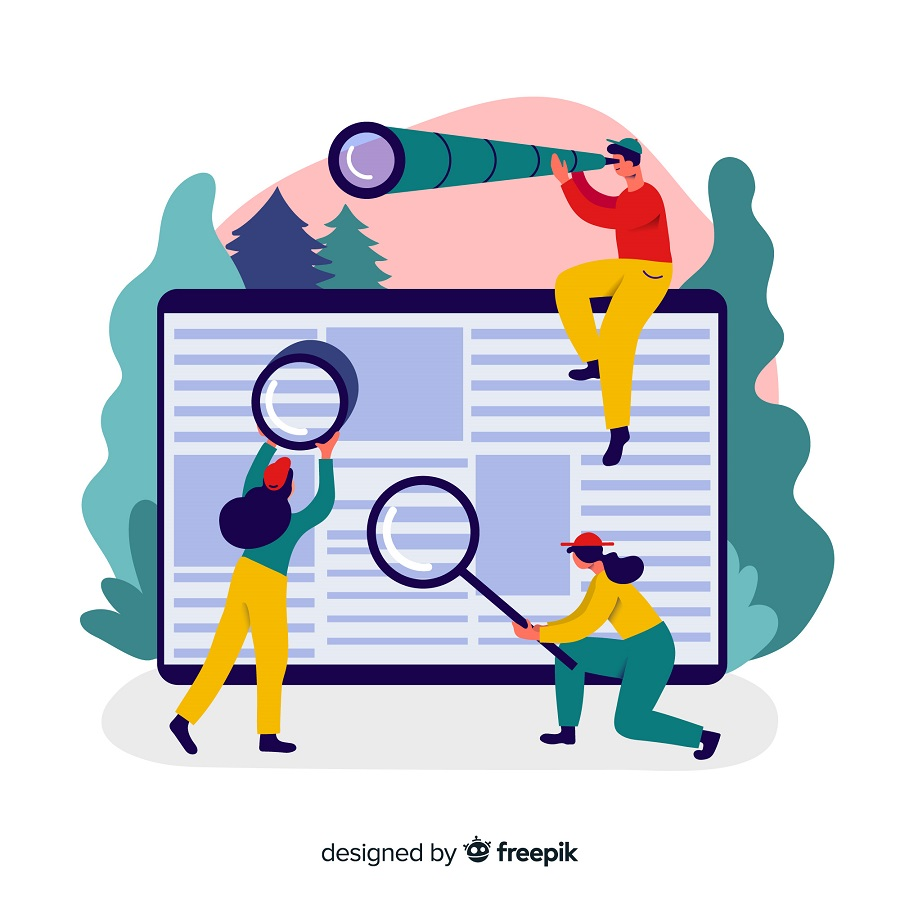 Tipo
Enfoque
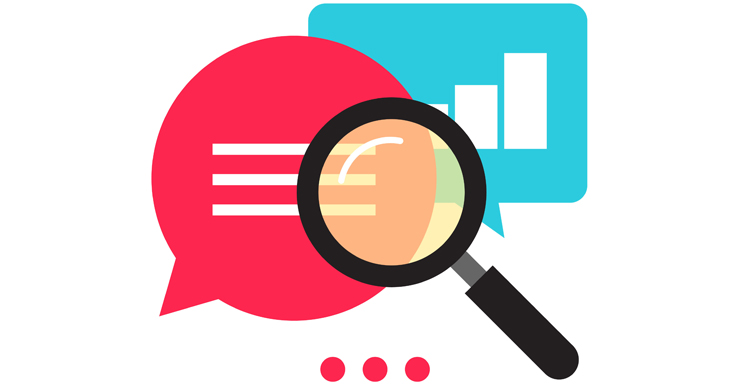 Mixto
Correlacional y exploratoria
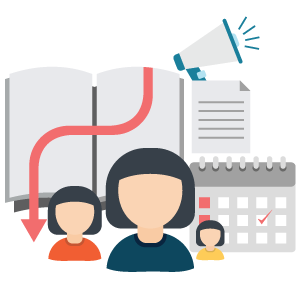 Modalidad
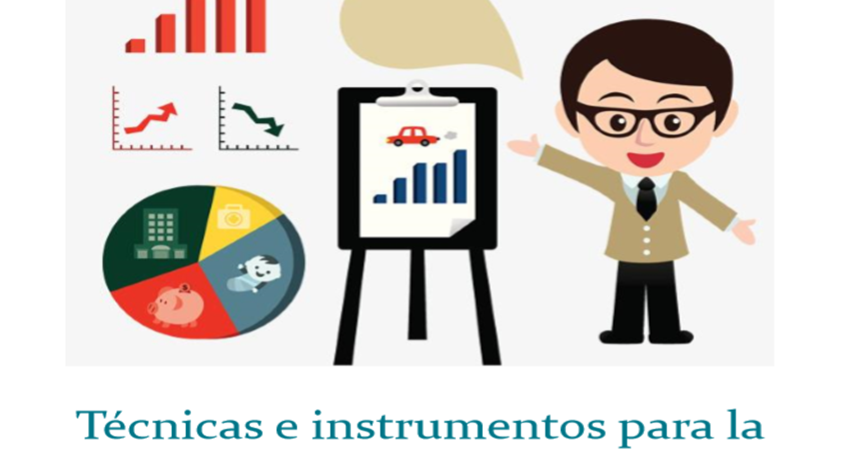 Técnicas e intrumentos
Bibliográfica y de campo
Ficha de observación 
Entrevista
Población y muestra
Cuarenta niños de nivel inicial II
Dos docentes
11
Análisis e interpretación de datosFicha de observación
INDICADORES POSITIVOS
47,5%
57,5%
40%
Mantiene el orden de las palabras al comunicarse
Entona canciones de saludo y despedida
Construye oraciones para describir imágenes proyectadas
35,5%
50%
54,5%
Asociar la imagen de la portada con el título de los cuentos conocidos.
Sigue instrucciones sencillas como mantener el micrófono apagado y la cámara encendida
Expresa emociones, sentimientos e ideas utilizando su cuerpo y gestos faciales
12
Análisis e interpretación de datosFicha de observación
INDICADORES POSITIVOS
55%
52,5%
Realiza movimientos articulatorios con la lengua, labios y mejillas.
Identificar “auditivamente” los fonemas, l, m, n, s
55%
54,5%
Se comunica a través de dibujos con detalles, como representación simbólica de sus ideas.
Se comunica de manera escrita sus ideas intentando imitar letras o formas parecidas a letras.
13
Análisis e interpretación de datosFicha de observación
INDICADORES NEGATIVOS
45%
42,5%
47,5%
A veces
A veces
A veces
Mantiene conversaciones largas del tema tratado
Incorpora palabras nuevas a su vocabulario durante la clase
Se expresa oralmente pronunciando correctamente la mayoría de palabras.
55%
40%
35%
A veces
A veces
A veces
Relata historias de su vida personal y cotidiana
Contar un cuento en base a sus imágenes a partir de la portada y siguiendo la secuencia de las páginas.
Reconocer etiquetas y rótulos de su entorno inmediato y los “lee”
14
Análisis e interpretación de datosFicha de observación
INDICADORES NEGATIVOS
47,5%
37,5%
Nunca
Nunca
Responde a preguntas acerca de temas tratados en clase de manera espontánea
Producir palabras que riman espontáneamente tomado en cuenta los sonidos finales de las mismas.
47,5%
Nunca
Realizar modificaciones del contenido de un cuento relatado por el adulto, cambiando partes del él como: acciones y final.
15
Análisis e interpretación de datosEntrevista docente
Diferencias
Trabajo de forma física y forma virtual
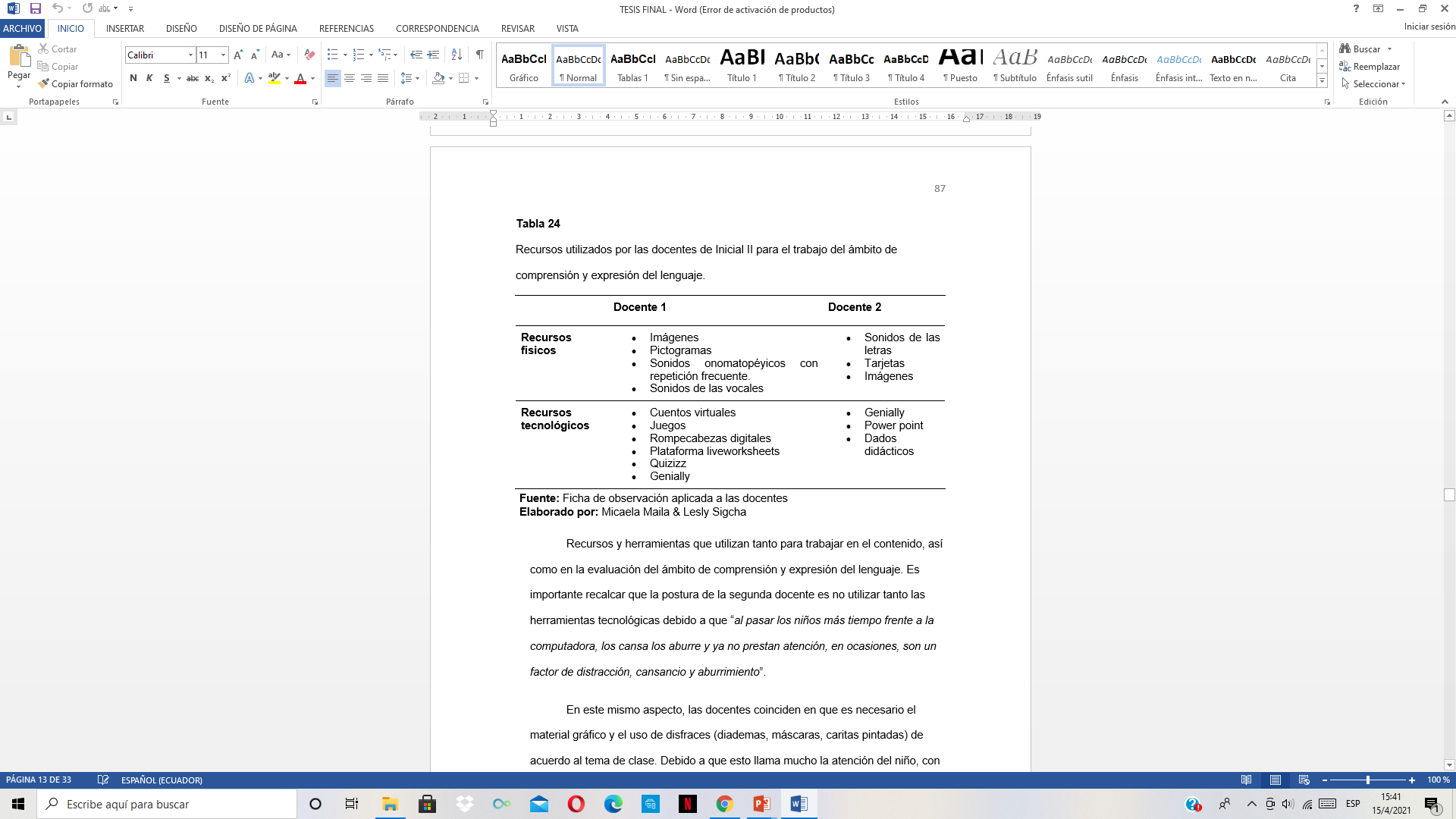 Horas
5 semanales + 1 hora adicional
Metodología
Aportes de cada docente
Herramientas virtuales
Determinado por las capacitaciones
16
Conclusiones
01
04
02
03
Más del 50% de niños, no han adquirido de manera adecuada las destrezas.
Mantenerse en contacto con el entorno, socializar con sus pares, son elementos fundamentales para que el niño pueda desarrollar un lenguaje.
Los conocimientos que tienen las docentes sobre el uso de las TIC’s influyen en los conocimientos que adquieren los estudiantes.
La educación virtual, ha afectado tanto a docentes como estudiantes.
17
Recomendaciones
Actualizar los métodos y recursos de enseñanza, adaptarlas a la modalidad virtual.
Implementar actividades que además de trabajar con el lenguaje oral, desarrolle las capacidades de comunicación corporal.
03
01
Dedicar más tiempo a la socialización e interacción entre pares, a través del intercambio de gustos, experiencias personales, ideas, trabajo en equipo.
04
02
Desarrollar una guía didáctica que presente actividades y recursos, que pueden utilizar las docentes para trabajar el ámbito de comprensión y expresión del lenguaje.
18
Propuesta Alternativa
“Virtual Letters”
19
Antecedentes
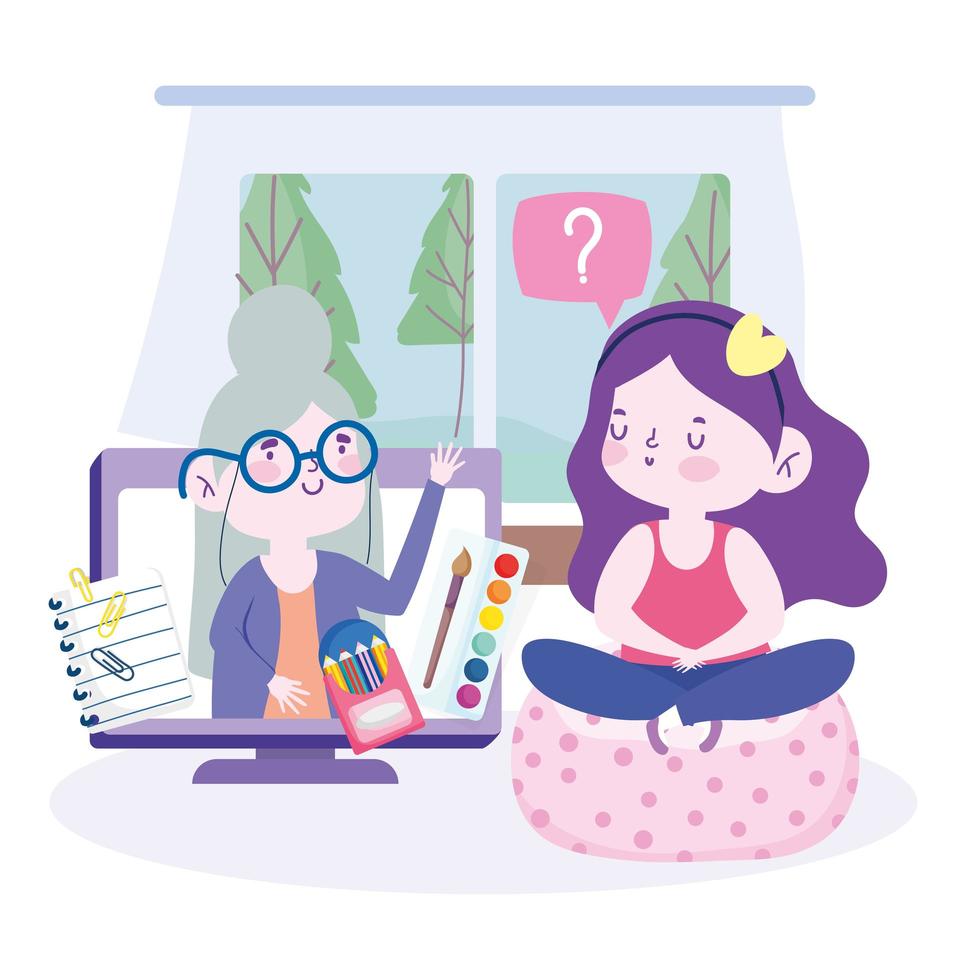 Se propone a partir de los resultados obtenidos en la investigación.
Educación Virtual
Destrezas con menor desempeño.
20
Objetivos
Objetivo General
Diseñar un manual didáctico que aporte en el trabajo del ámbito de comprensión y expresión del lenguaje en niños de 4 a 5 años de la Unidad Educativa “Volcán Cotopaxi”.
Objetivos específicos
Favorecer la labor docente brindando propuestas de actividades lúdicas que le permitan trabajar las destrezas del ámbito de comprensión y expresión del lenguaje a través de la utilización de herramientas virtuales. 
Motivar y concientizar a las docentes, al uso de diversas herramientas digitales que favorezcan a la participación interactiva, orientado al desarrollo del ámbito de comprensión y expresión del lenguaje. 
Asociar el juego como metodología para poder trabajar el ámbito de comprensión y expresión del lenguaje a través de la educación virtual.
21
Fundamentación teórica
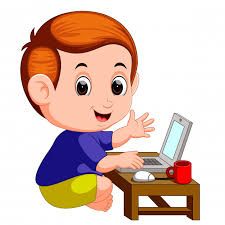 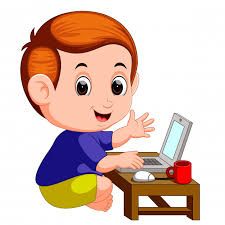 Virtual Letters
Herramientas tecnológicas
Lenguaje
Educación virtual
Serie de cambios y retos
Cantidad de recursos interactivos para este aprendizaje
Herramienta fundamental…

(MINEDUC 2014)
Ciberespacio como algo relacionado netamente con el contexto académico
(Alvarez et al., 2015)
Despertar en los estudiantes el interés por explorar otros medios.
(Vega Niño 2019)
Intervenir mediante prevención y compensación.
(González Gómez et al., 2016)
22
Actividades
23
Nombre: “MINI REPORTEROS ”
01
Objetivos específicos
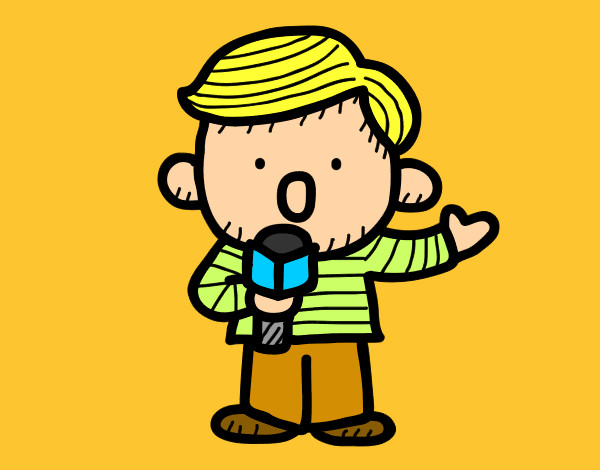 Permitir a los estudiantes expresarse a través de actividades que permitan la interacción con sus pares.
Propiciar actividades que permitan al infante comunicarse con sus compañeros manteniendo el hilo del tema a tratar.
Destreza:
Materiales:
Comunicarse incorporando palabras nuevas a su vocabulario en función de los ambientes y experiencias en las que interactúa.
Expresarse utilizando oraciones cortas y completas manteniendo el orden de las palabras. 
(Ministerio de Educación, 2014, pág. 37).
Micrófono de juguete o de material reciclado 
Plataforma Wheelofnames
24
Momentos
Inicio
Desarrollo
Presentación de video interactivo sobre las profesiones y actuación de la docente,
Cierre
Con la ruleta de wheelofnames los niños irán entrevistando a sus compañeros según la profesión que se asignara de manera aleatoria
Los estudiantes socializaran y se hara una serie de preguntas
PLATAFORMA

https://wheelofnames.com/es/crc-xtq 
https://n9.cl/bjim8
25
Nombre: “VEO VEO “
02
Objetivos específicos
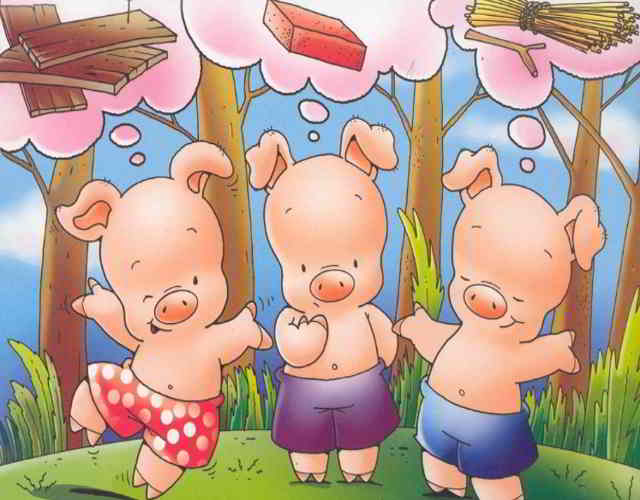 Permitir al niño tomar conciencia sobre el sonido de las palabras. 
Desarrollar la conciencia semántica a partir de la descripción de objetos.
Materiales:
Destreza:
Cosas u objetos del hogar 
Plataforma Genially
Describir oralmente imágenes gráficas y digitales, estructurando oraciones más elaboradas que describan a los objetos que observa. 
  (Ministerio de Educación, 2020, pág. 37).
26
Momentos
Inicio
PLATAFORMA
Genially: 
https://view.genial.ly/606bf3b41249ed0d9bbf024a/presentation-manchas-tesis
Desarrollo
Se presentará en genially, imágenes de objetos del hogar
Cierre
La docente empezara con el juego “Veo Veo”, haciendo énfasis en el fonema S.
Los niños dirigirán el mismo juego de “Veo Veo”
27
Nombre: “CUENTA CUENTOS ”
03
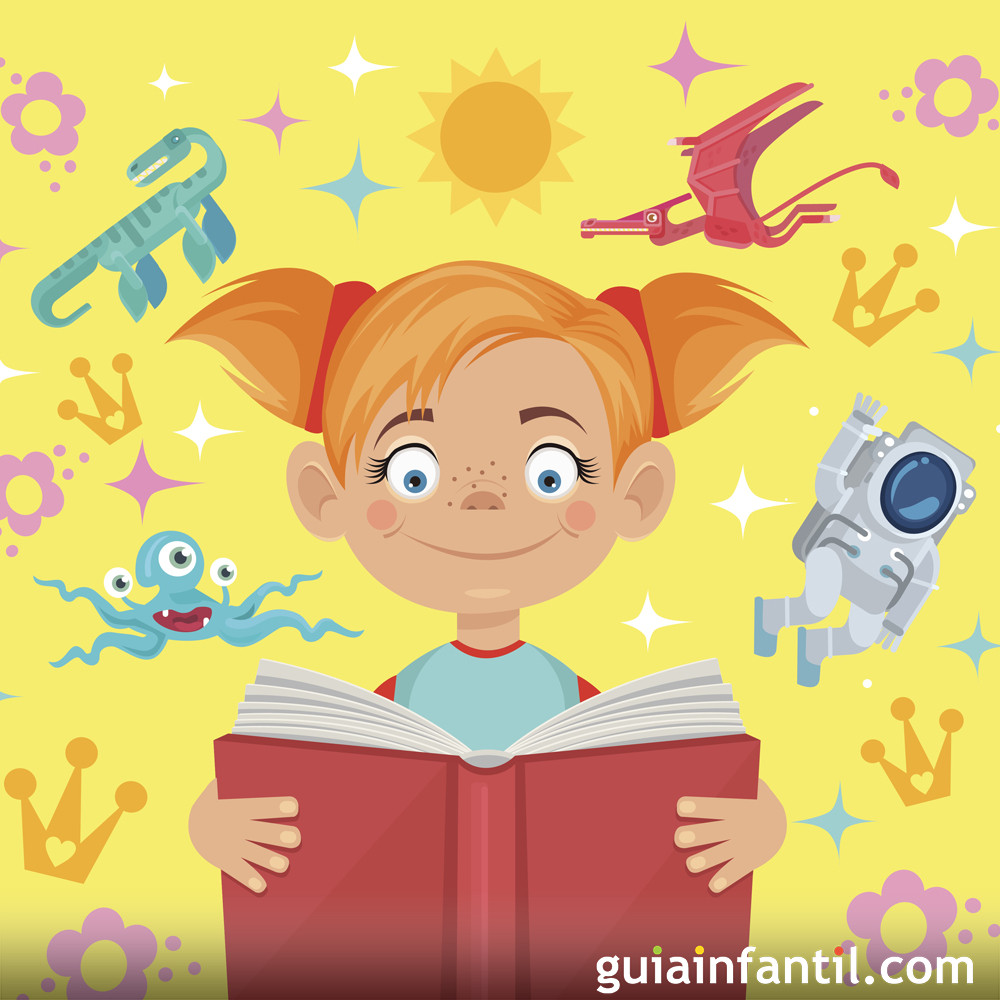 Objetivos específicos
•Desarrollar la capacidad creativa, a través de actividades que permitan al niño transmitir ideas, pensamientos, anécdotas mediante imágenes gráficas. 
•Establecer actividades que permitan a los estudiantes crear sus propias historias y del mismo modo aporten en la creación de textos de manera cooperativa.
Destreza:
Materiales:
Colaborar en la creación de textos colectivos con la ayuda del docente
Contar un cuento en base a sus imágenes a partir de la portada y siguiendo la secuencia de las páginas.
 (Ministerio de Educación, 2020, pág. 37).
Plataforma Story Jumper
28
Momentos
Inicio
Desarrollo
Se inicia con undialogo sobre gustos, temas de interés de los estudiantes
Cierre
La docente presentara un cuento en story jumper sobre la clasificación de animales 
El niño deberá colaborar en la creación de un cuento
Se presentará el cuento realizado con las aportaciones de los estudiantes
PLATAFORMA

https://n9.cl/28lz
29
Nombre: “TU NOMBRE”
04
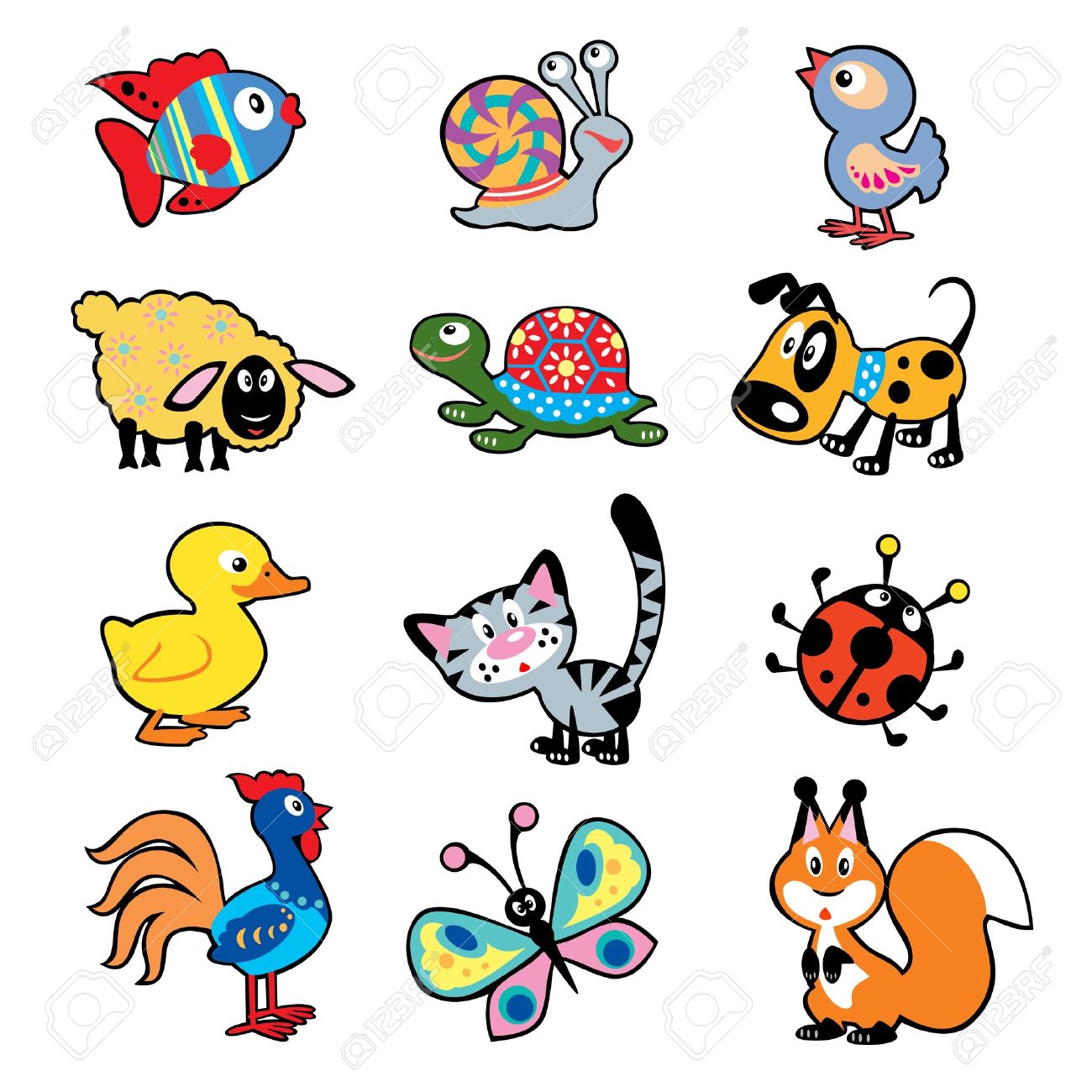 Objetivos específicos
Estimular la conciencia fonológica a través del reconocimiento de imágenes y sonidos.
Materiales:
Destreza:
• Expresarse oralmente pronunciando correctamente la mayoría de palabras, puede presentarse dificultades en la pronunciación de s, y la r. 
• Identificar “auditivamente” el fonema (sonido) inicial de las palabras más utilizadas.
Plataforma: Learningapps
30
Momentos
Inicio
PLATAFORMA
Learningapss
/https://learningapps.org/watch?v=p3snb06oa21 
https://learningapps.org/watch?v=p8osx2hr521
Desarrollo
La docente se disfrazará representando un animal y dará a conocer otros animales que empiece con el fonema S
Cierre
Los niños deben realizar la actividad en la plataforma de lerningapps.
Se trabajará el fonema S en la misma plataforma en forma de puzzle
31
Nombre: “CUÉNTAME UN CUENTO”
05
Objetivos específicos
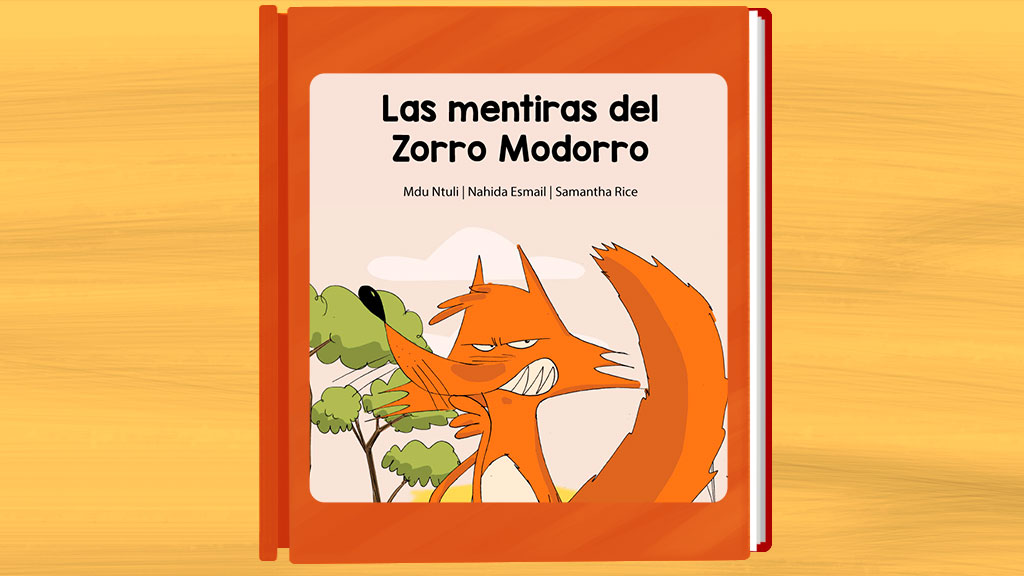 Estimular la comprensión lectora a través de los cuentos.  
Fomentar la escucha activa del infante que le permita responder a interrogantes del tema tratado.
Destreza:
Materiales:
“Responder preguntas sobre un texto narrado por el adulto, relacionadas a los personajes y acciones principales” (Ministerio de Educación, 2014, pág. 37).
Cuento Las mentiras del Zorro Modorro de Ntuli et al., (s.f)
Plataforma quizziz
32
Momentos
PLATAFORMA
Quizizz:  https://quizizz.com/admin/quiz/6067bd1f661c89001bf0338b
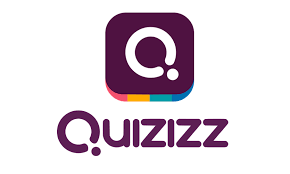 Inicio
Desarrollo
Introducción a los personajes del cuento a partir de un rompecabezas. 
Una vez terminado los niños describirán los personajes y que se imaginan que pasará.
Cierre
Narración del cuento: Las mentiras del Zorro Modorro de Ntuli et al., (s.f).
Los estudiantes realicen los acciones e imiten la escena contada
Contestar preguntas acerca del cuento utilizando quizizz.
La docente leerá las preguntas y los estudiantes eligen la imágen correcta.
PLATAFORMA

I’m a puzzle:  https://im-a-puzzle.com/adivina_los_personajes_2hymujsi6.puzzle
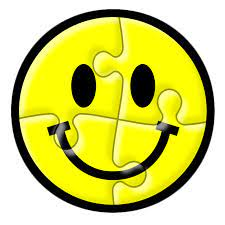 33
Nombre: “¿QUÉ ME CUENTAS?”
06
Objetivos específicos
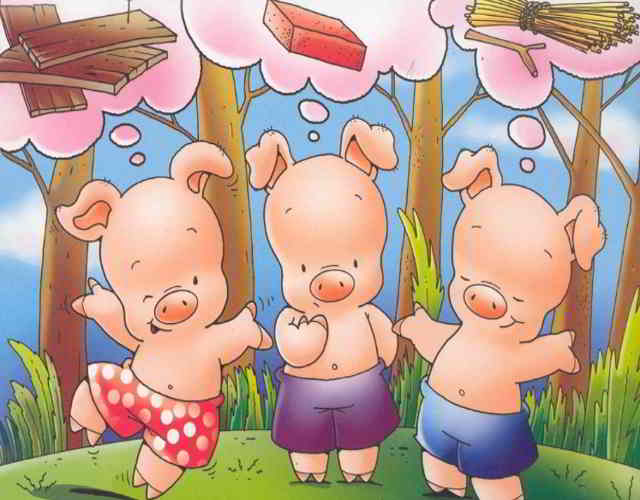 Producir historias a través del dibujo.
Manifestar y exteriorizar idear, sentimientos sensaciones y conceptos a través de dibujos.
Materiales:
Destreza:
Cuento los tres cerditos
Plataforma Wordwall
Contar un cuento en base a sus imágenes a partir de la portada y siguiendo la secuencia de las páginas.
Realizar modificaciones del contenido de un cuento relatado por el adulto, cambiando partes del él como: acciones y final. 
 (Ministerio de Educación, 2014, pág. 37).
34
Momentos
Inicio
PLATAFORMA
Wordwall: 
https://wordwall.net/play/13867/682/974
Desarrollo
La docente inicia disfrazada de cerdito. 
Preguntará: - ¿cómo son los chanchitos? - ¿qué sonido hacen? - ¿conocen el cuento de los tres chanchitos y el lobo? .
Cierre
Se proyectará el cuento de los tres cerditos en video, para que retroalimenten la historia
Se realiza una retroalimentación, utilizando imágenes del cuento.
Ordenar las escenas del cuento utilizando la plataforma Word Wall.
Los tres primeros que terminen que relate la historia a partir de las imágenes que ordenó.
PLATAFORMA

Youtube: https://www.youtube.com/watch?v=ViRUaVU9Fzc
35
Nombre: “CULEBRITA EN MOVIMIENTO”
07
Objetivos específicos
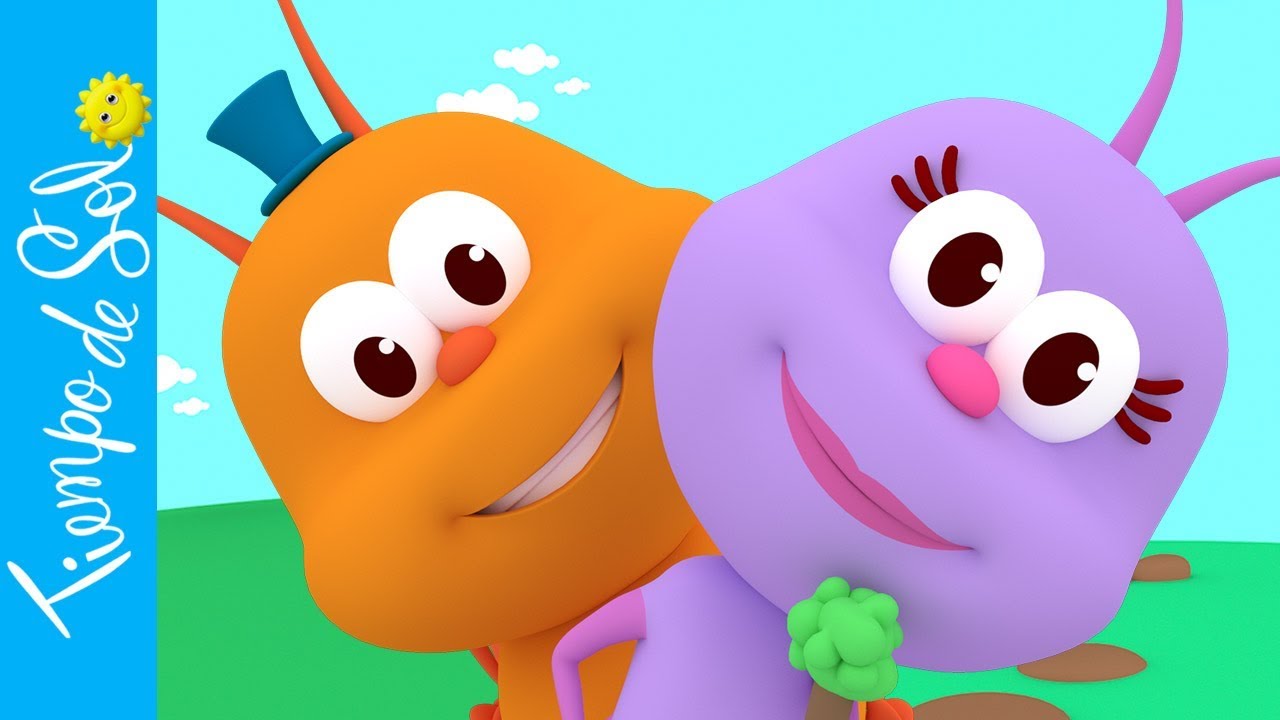 Conocer y asimilar diferentes formas de comunicarnos.
Manifestar y exteriorizar ideas, sentimientos sensaciones y conceptos a través del movimiento corporal.
Materiales:
Destreza:
Seguir instrucciones sencillas que involucren la ejecución de tres o más actividades.
 (Ministerio de Educación, 2014, pág. 37).
Espacio cómodo para moverse libremente
Videos musicales “Dúo Tiempo de sol”
36
Momentos
Inicio
PLATAFORMA
Wordwall: 
https://wordwall.net/resource/14051310
Desarrollo
Serie de calentamiento para poder estirar los músculos .
Cierre
Compartiendo un video musical.
Los niños deberán hacer los mismos movimientos y sonidos que muestre la canción.
La docente girará la ruleta en la que se representan los movimientos que deberán realizar mientras cantan o mencionan a que movimiento que realizaron en la canción corresponde
PLATAFORMA

Youtube: https://youtu.be/WZ4HTMqkCBg
37
Nombre: “PALABRAS PARECIDAS”
08
Objetivos específicos
Permitir reconocer fonemas de igual pronunciación y relacionarlos.
Potenciar la conciencia fonológica
Materiales:
Destreza:
Objetos que inicien con la letra L
Actividad de liveworksheets.
“Producir palabras que riman espontáneamente tomado en cuenta los sonidos finales de las mismas”. 
 (Ministerio de Educación, 2014, pág. 38).
38
Momentos
Inicio
PLATAFORMA
Liveworksheets: 
https://es.liveworksheets.com/3-ak34805mr
Desarrollo
Introduciendo al fonema a trabajar utilizando trabalenguas.
Cierre
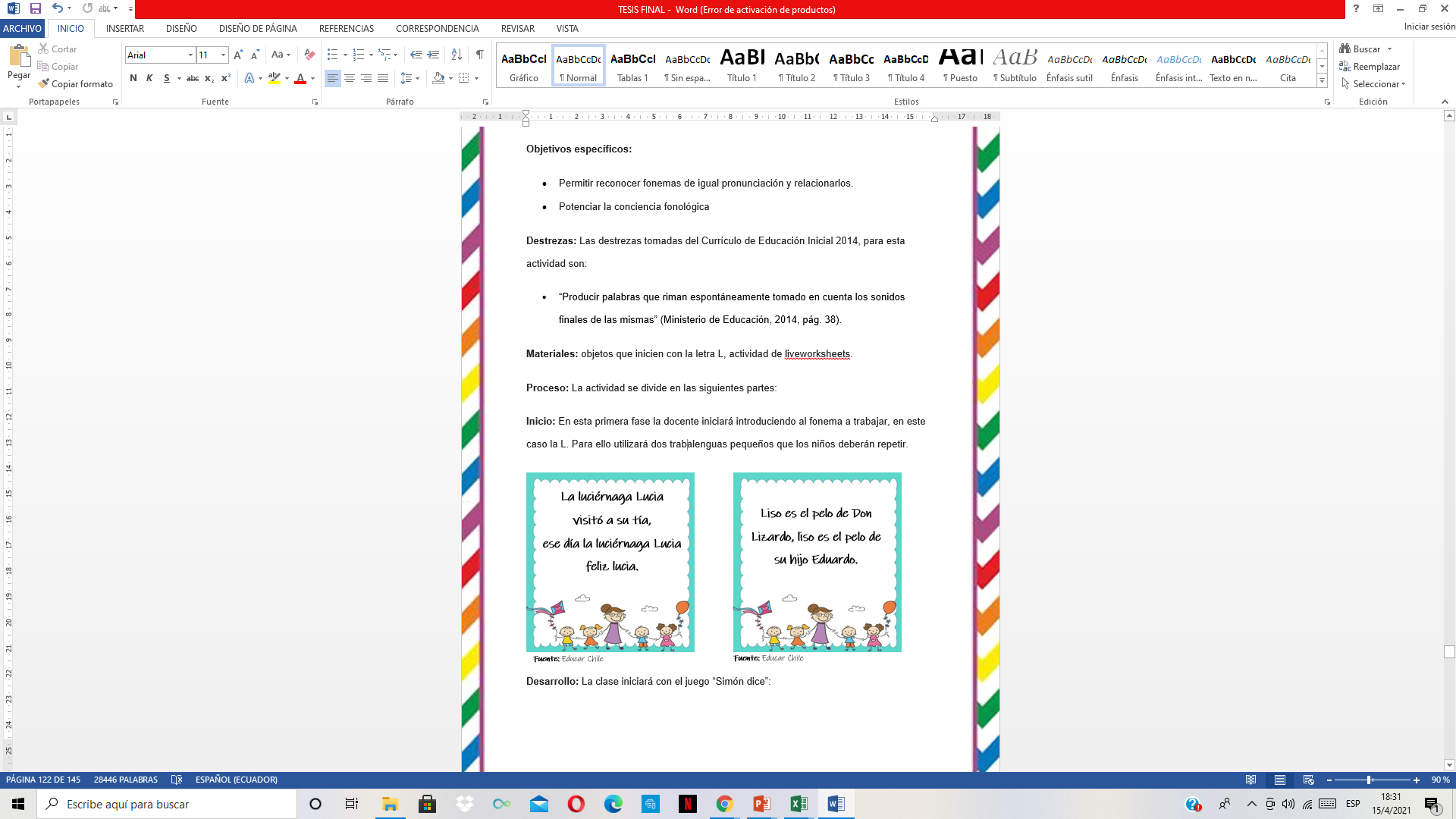 Se utilizará el juego “Simón dice” 
La docente deberá decir el nombre de los objetos que los niños buscarán.
Se pedirá al estudiante elija tres que empiecen con L.
Se anexará el link de la actividad en liveworksheets.
39
Recomendaciones
Es indispensable que tome en cuenta el tiempo a utilizar en cada actividad de modo que los niños y niñas no se aburran y desenfoquen su atención. 
Las temáticas de trabajo deben ser variadas para que el niño encuentre nuevas formas de comunicación. 
Es importante que la docente, transporte a los estudiantes a la temática de clase, prepararlos para actuar como reporteros y creerse el papel. La docente y los padres de familia son un apoyo fundamental para que el niño pueda desarrollar la actividad. La docente porque puede generar preguntas con las que el niño puede retomar el tema en caso de olvidar lo que iba a decir.
40
Recomendaciones
Las mismas actividades planteadas en la presente guía, pueden ser modificadas en función de las necesidades del niño, usando las mismas herramientas tecnológicas sugeridas.
La docente, a lo largo de cada actividad, debe tener una pronunciación clara de las palabras para que el niño conciba el vocabulario de mejor manera. 
Puede alentar a los niños a culminar una actividad, sin embargo, no puede obligar a repetir en caso de que en alguna le vaya mal.
Si en un niño se evidencian problemas, no se debe marcar el error en el desarrollo de la actividad, sino tratarlo de manera privada. Ayudando a corregir los mismos, a través de una tutoría.
41